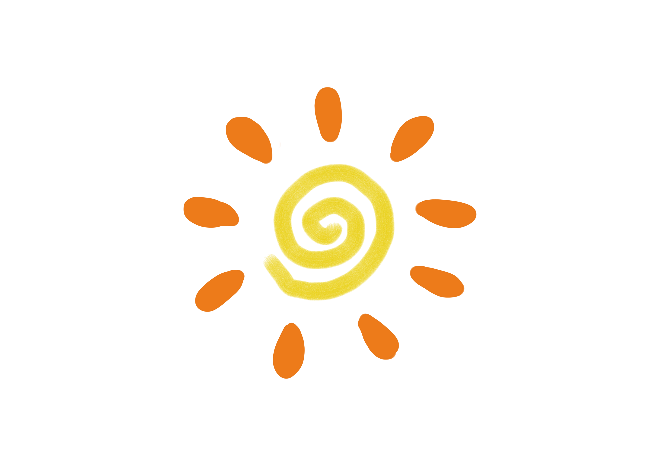 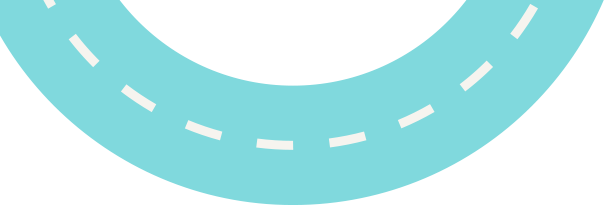 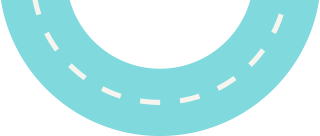 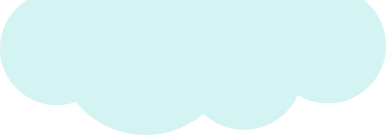 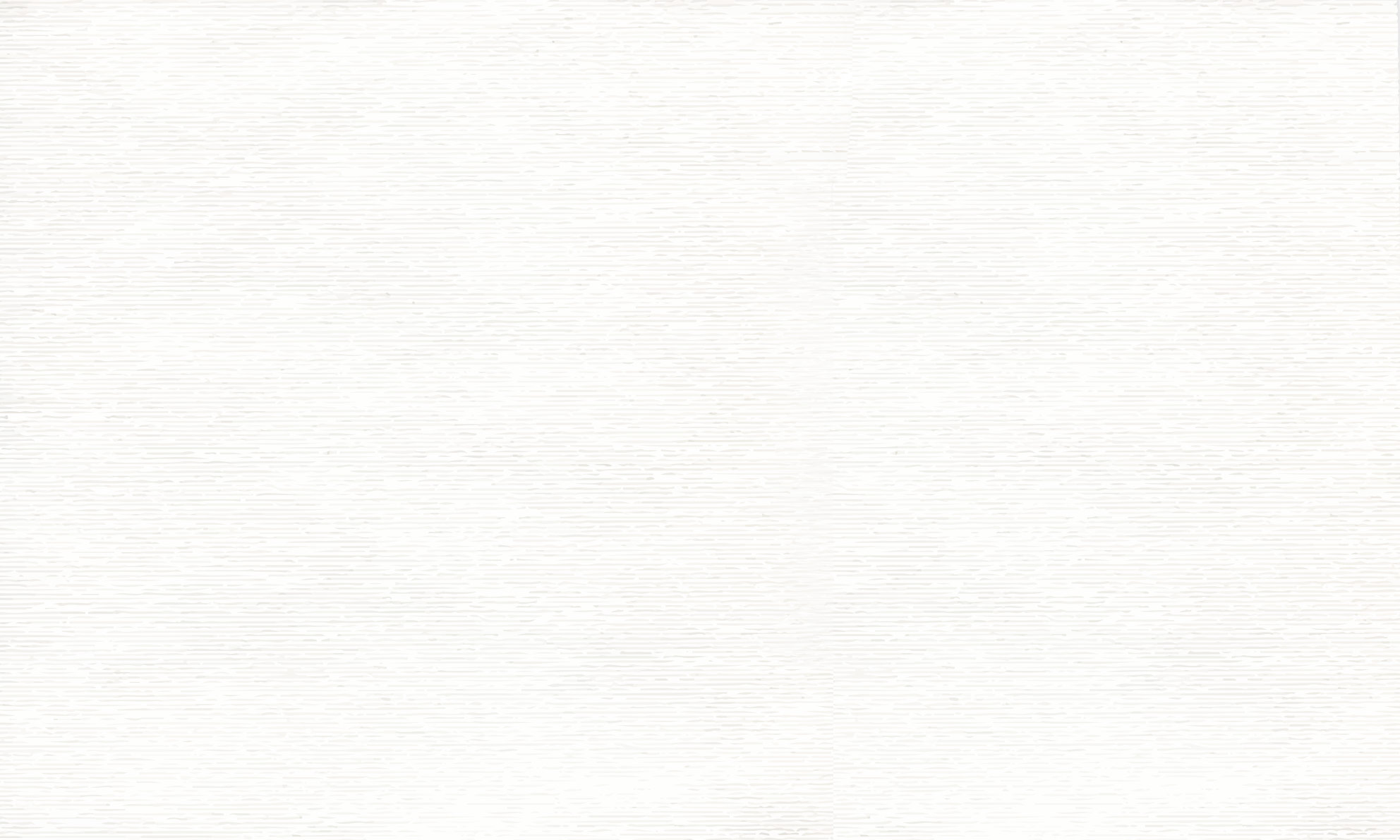 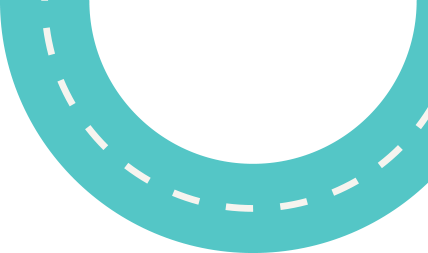 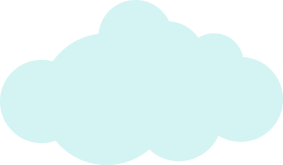 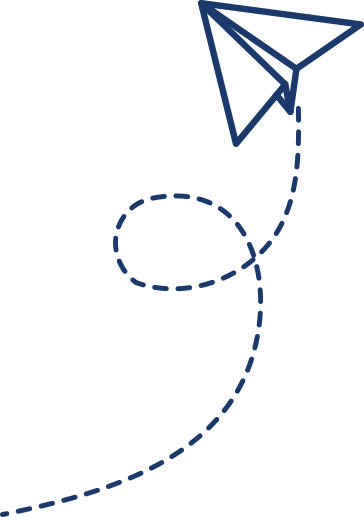 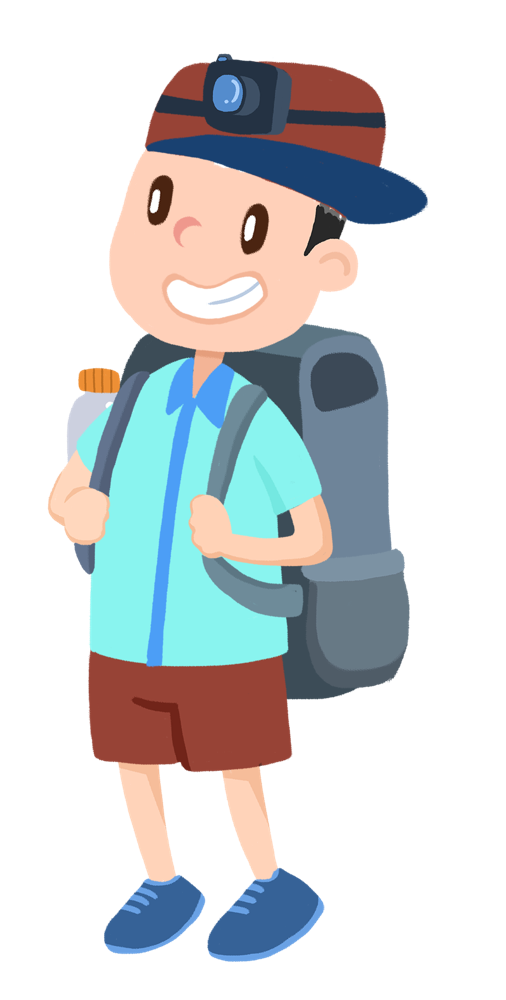 Chào mừng các con đến với tiết học Tiếng Việt
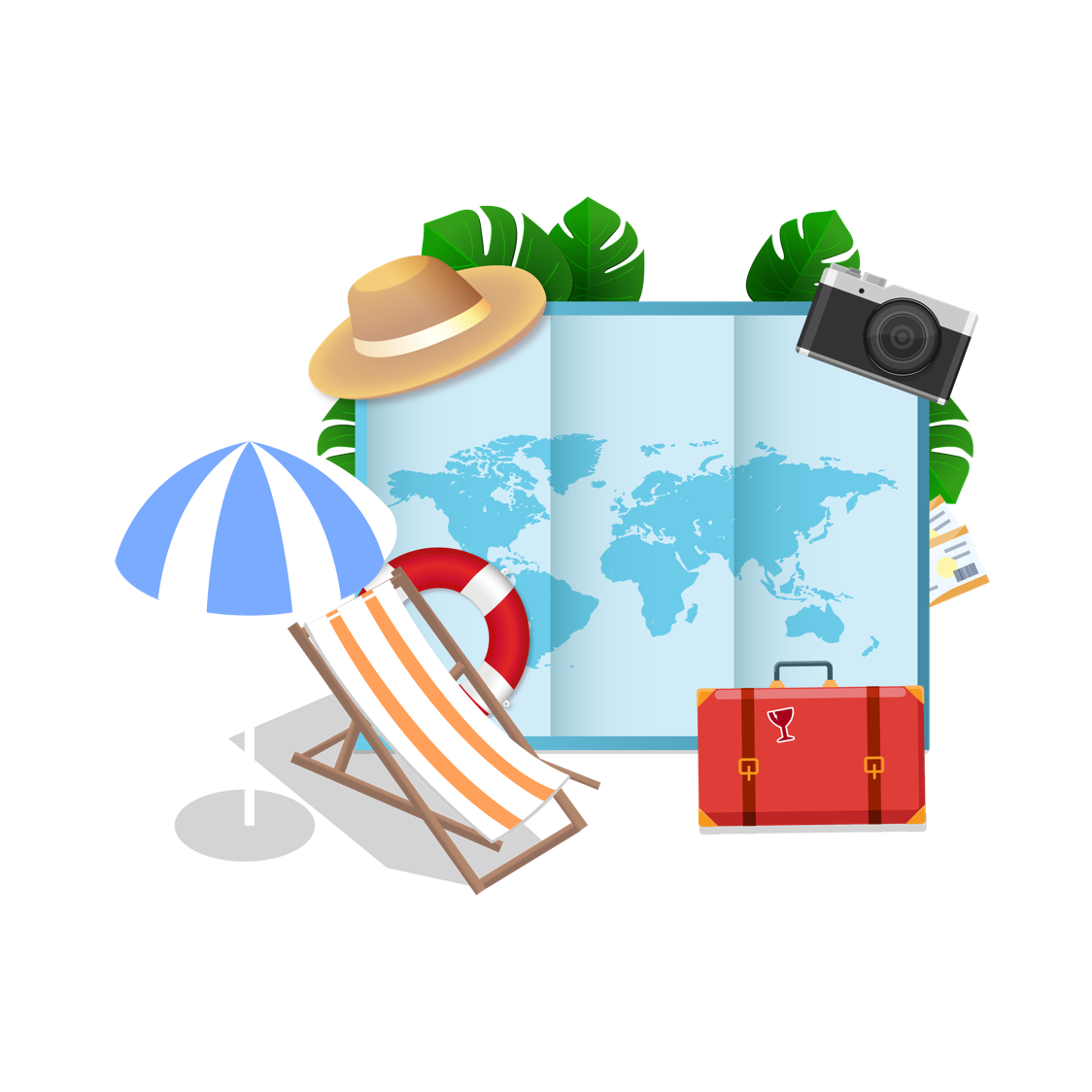 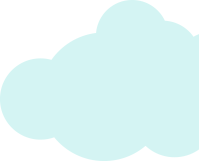 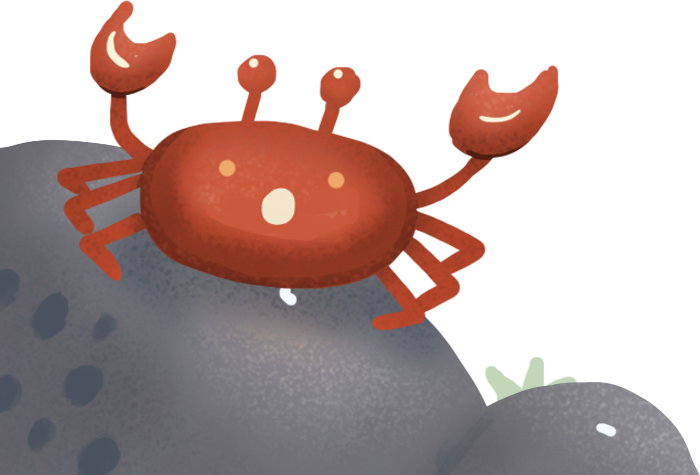 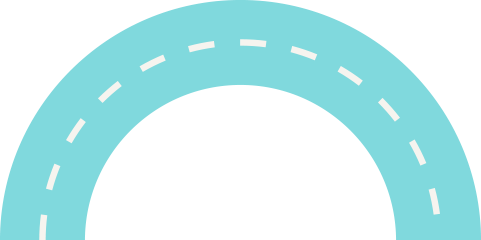 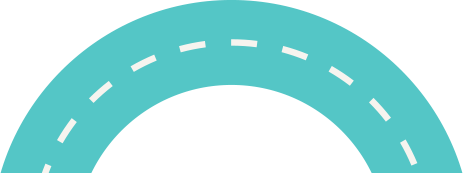 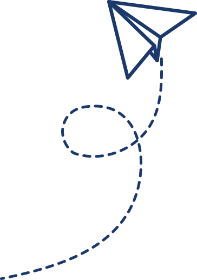 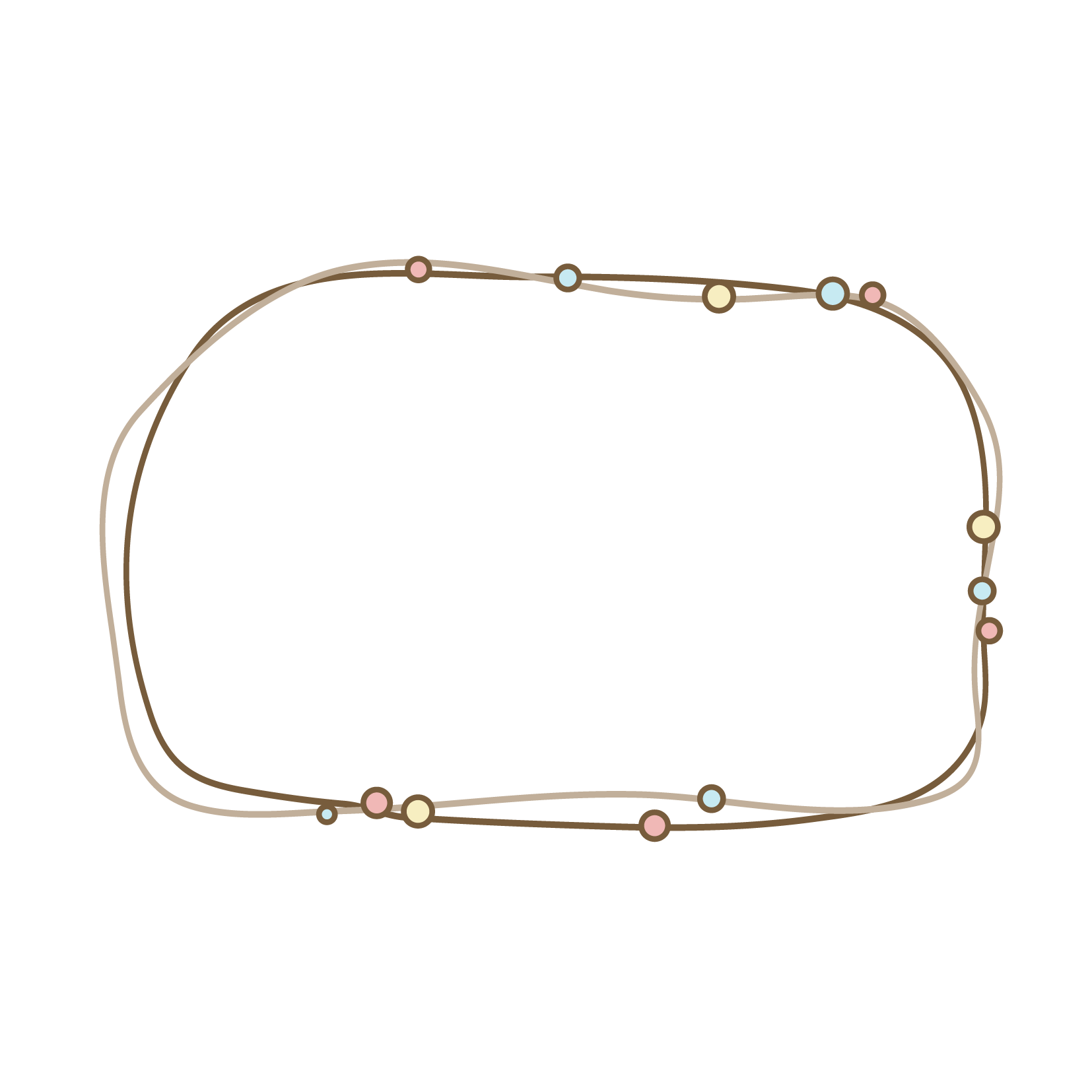 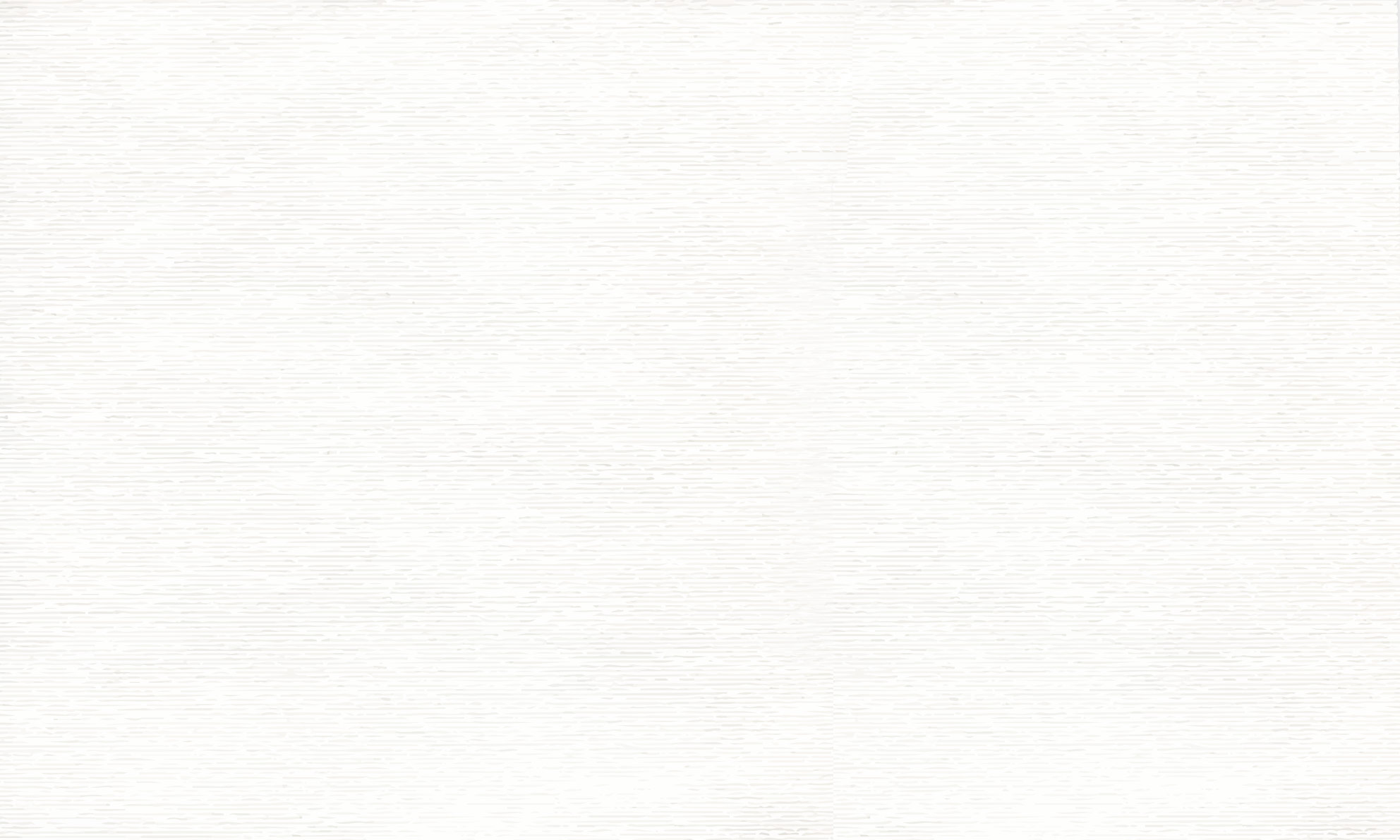 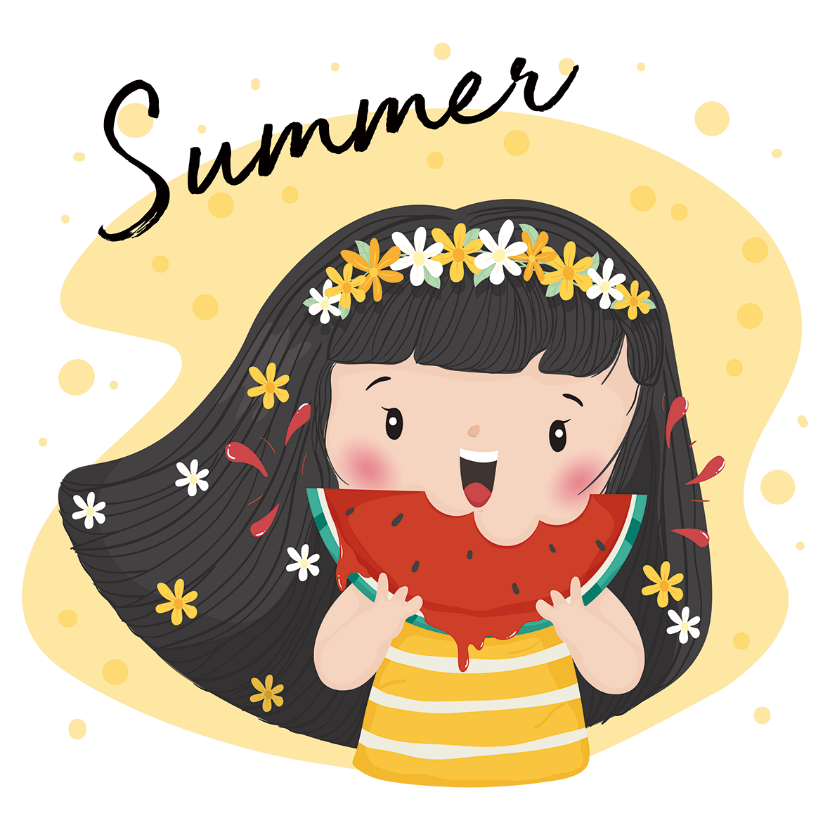 Khởi động
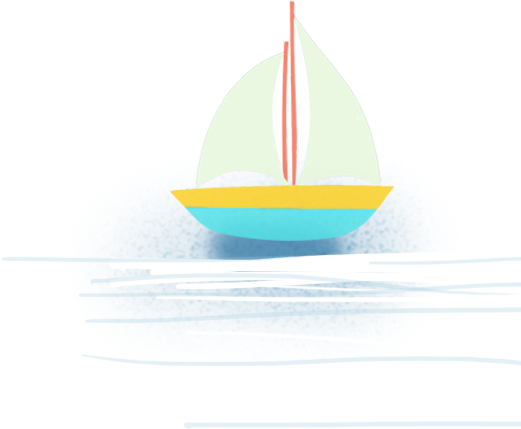 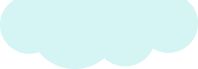 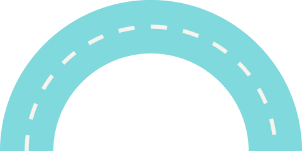 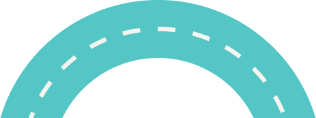 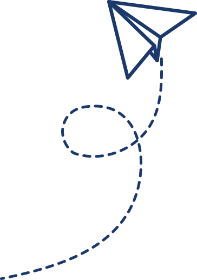 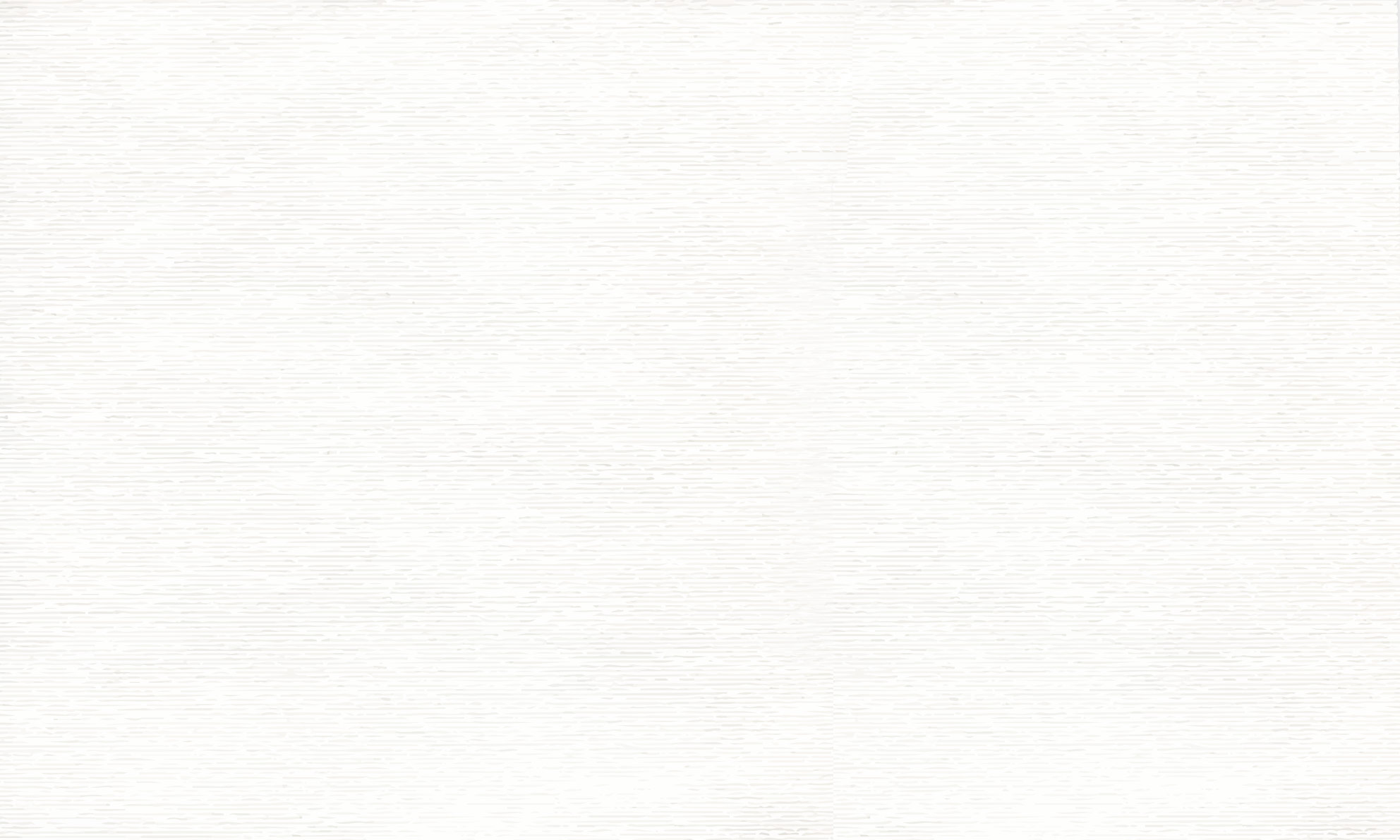 Thứ    ngày   tháng   năm 2022
Tiếng Việt
Luyện tập
Mở rộng vốn từ về các loài vật dưới biển. Dấu chấm, dấu phẩy.
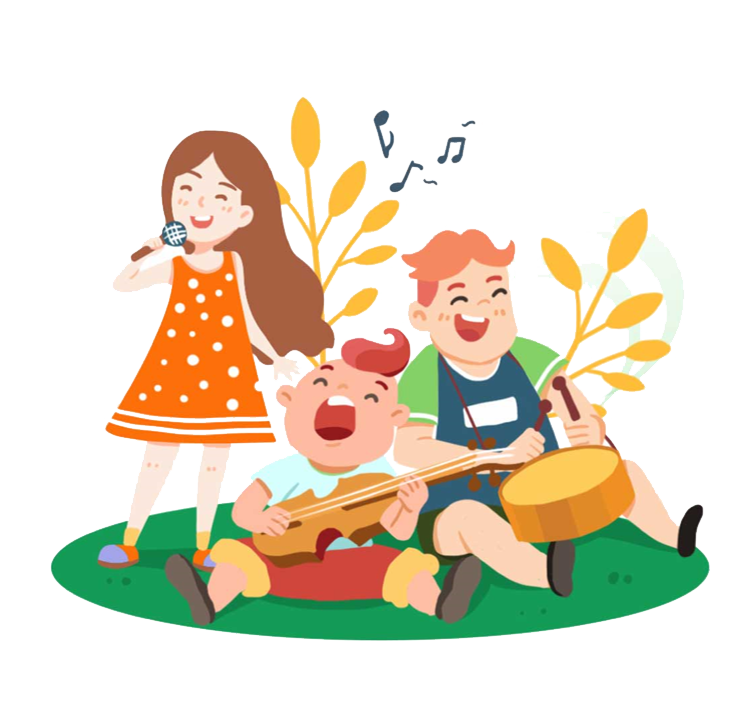 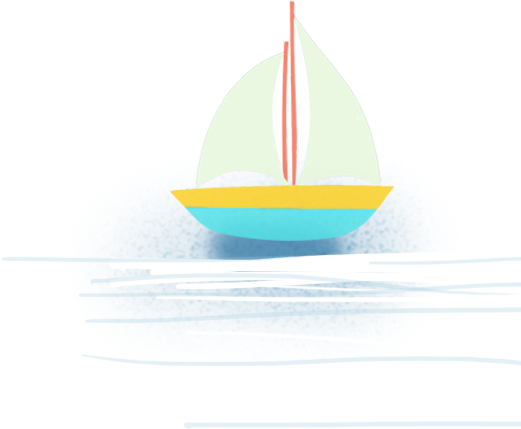 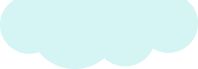 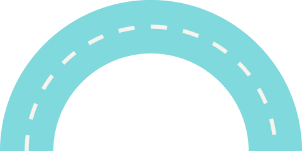 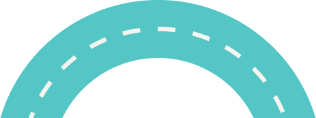 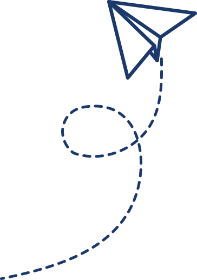 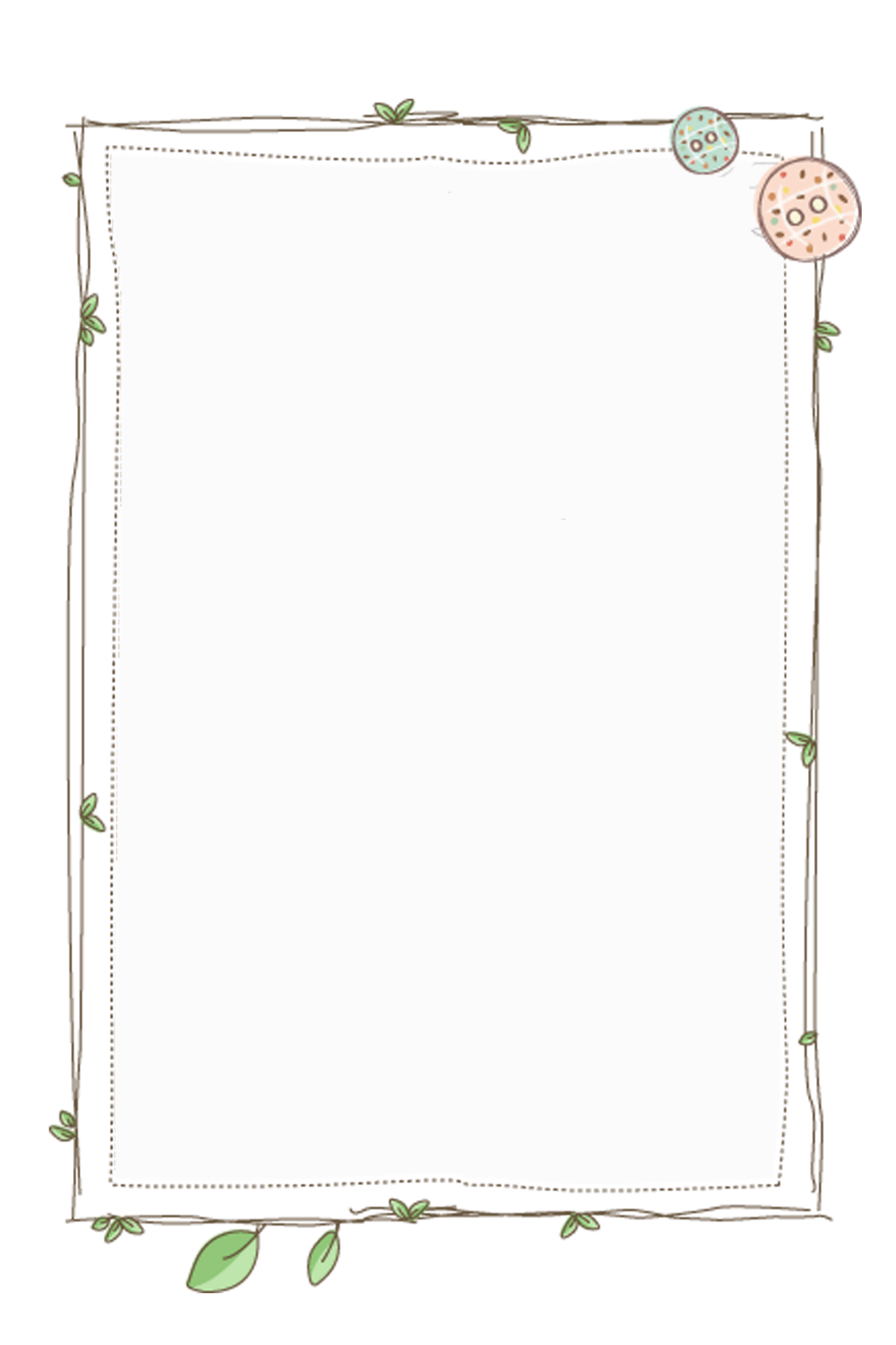 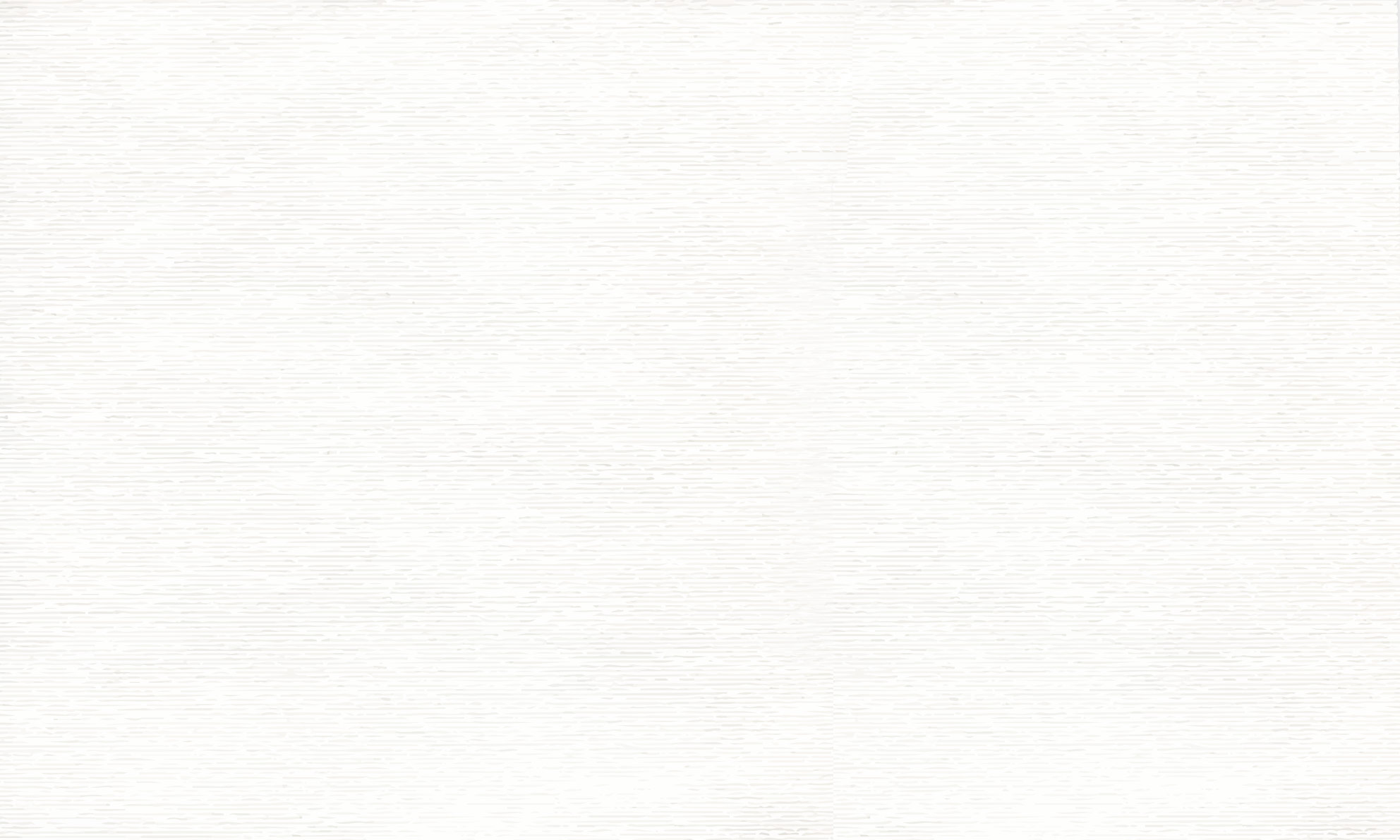 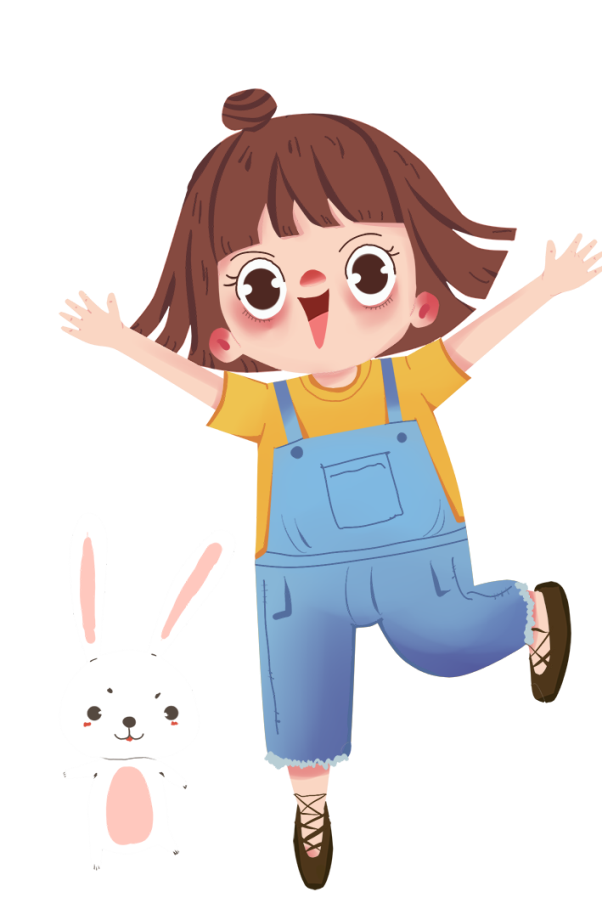 Tiết 4
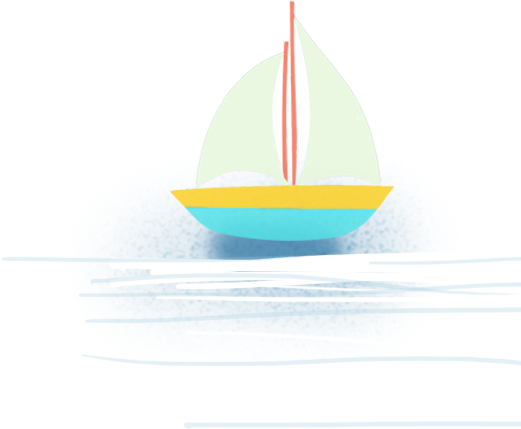 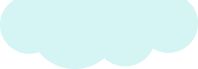 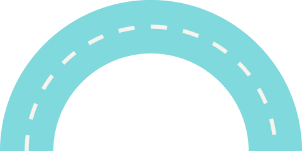 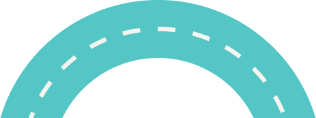 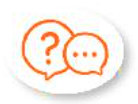 1. Nói tên các loài vật trong tranh.
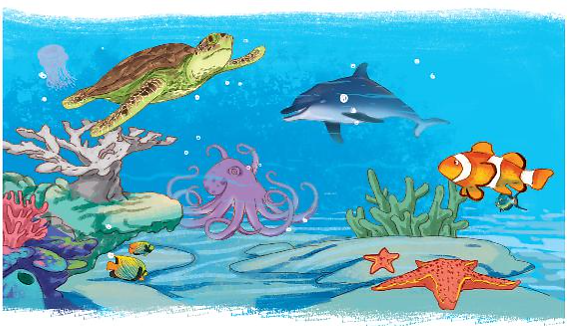 rùa biển
Cá heo
Cá hề
bạch tuộc
San  hô
Sao biển
2. Kết hợp từ ngữ ở cột A với từ ngữ ở cột B để tạo câu nêu hoạt động
A
B
bơi lội trong làn nước xanh.
Những con còng gió
Chim yến
đuổi nhau trên bãi cát.
Các loài cá
làm tổ trên vách đá ven biển.
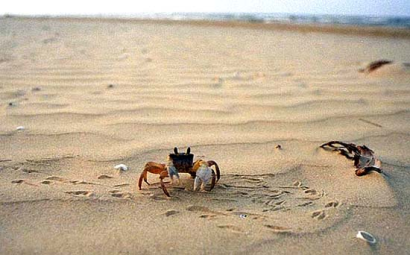 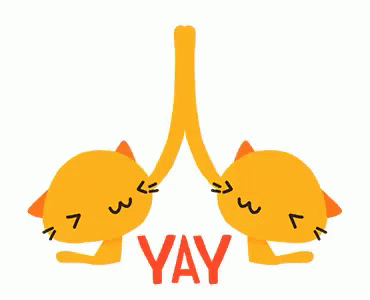 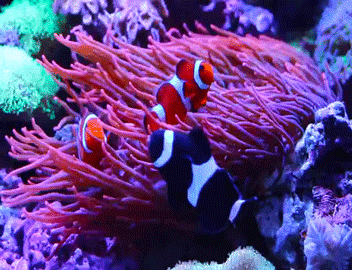 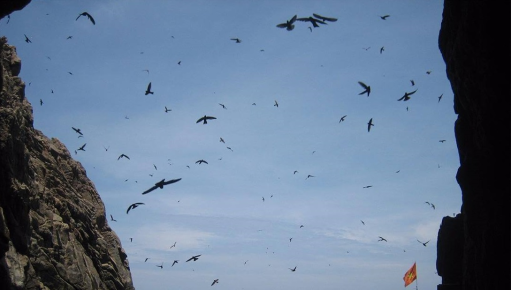 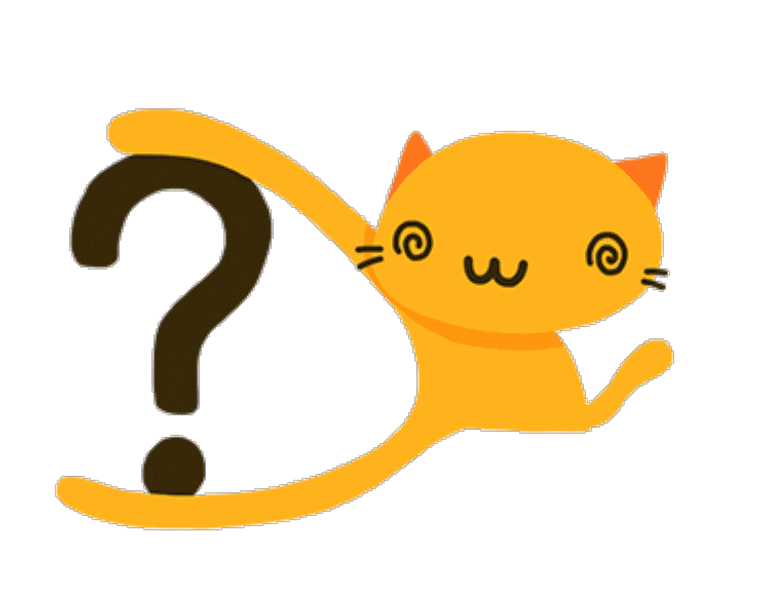 [Speaker Notes: Bài giảng được thiết kế bởi: Vũ HồngLH: FB Vũ Hồng | https://www.facebook.com/vuhong1972/ | hongvu7219@gmail.com]
3. Chọn dấu phẩy hoặc dấu chấm thay cho ô vuông.
Cả một thế giới sinh động , rực rỡ đang chuyển động dưới đáy biển . Cá hề , cá ngựa , mực ống , sao biển , tôm , cua len lỏi giữa rừng san hô . Chú rùa biển thân hình kềnh càng đang lững lờ bơi giữa đám sinh vật đủ màu sắc .
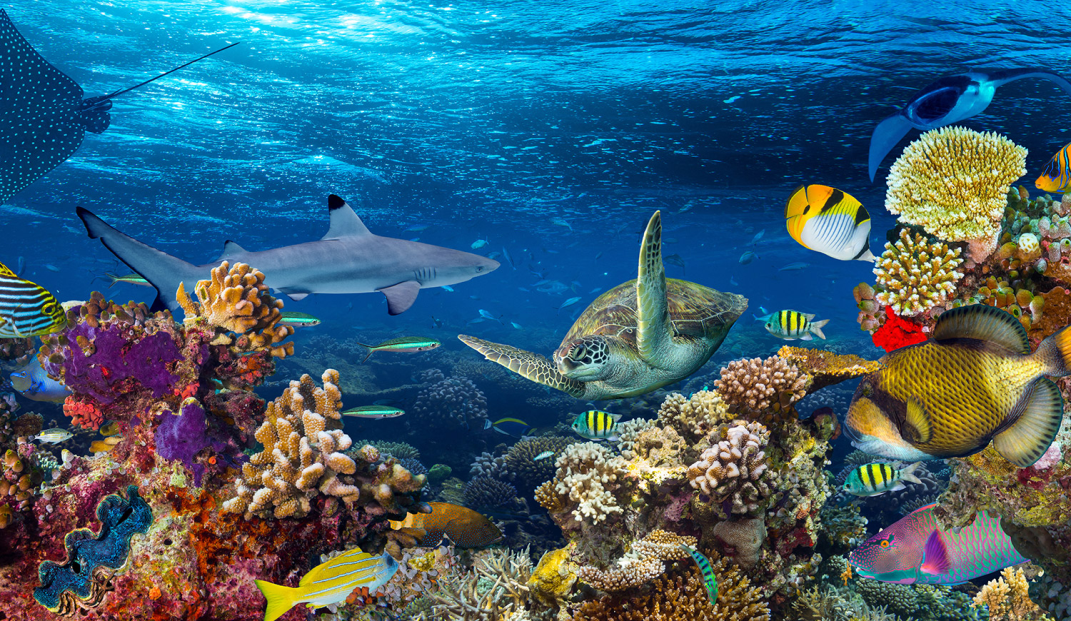 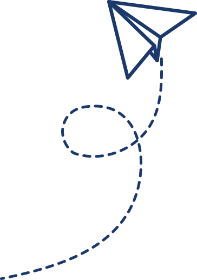 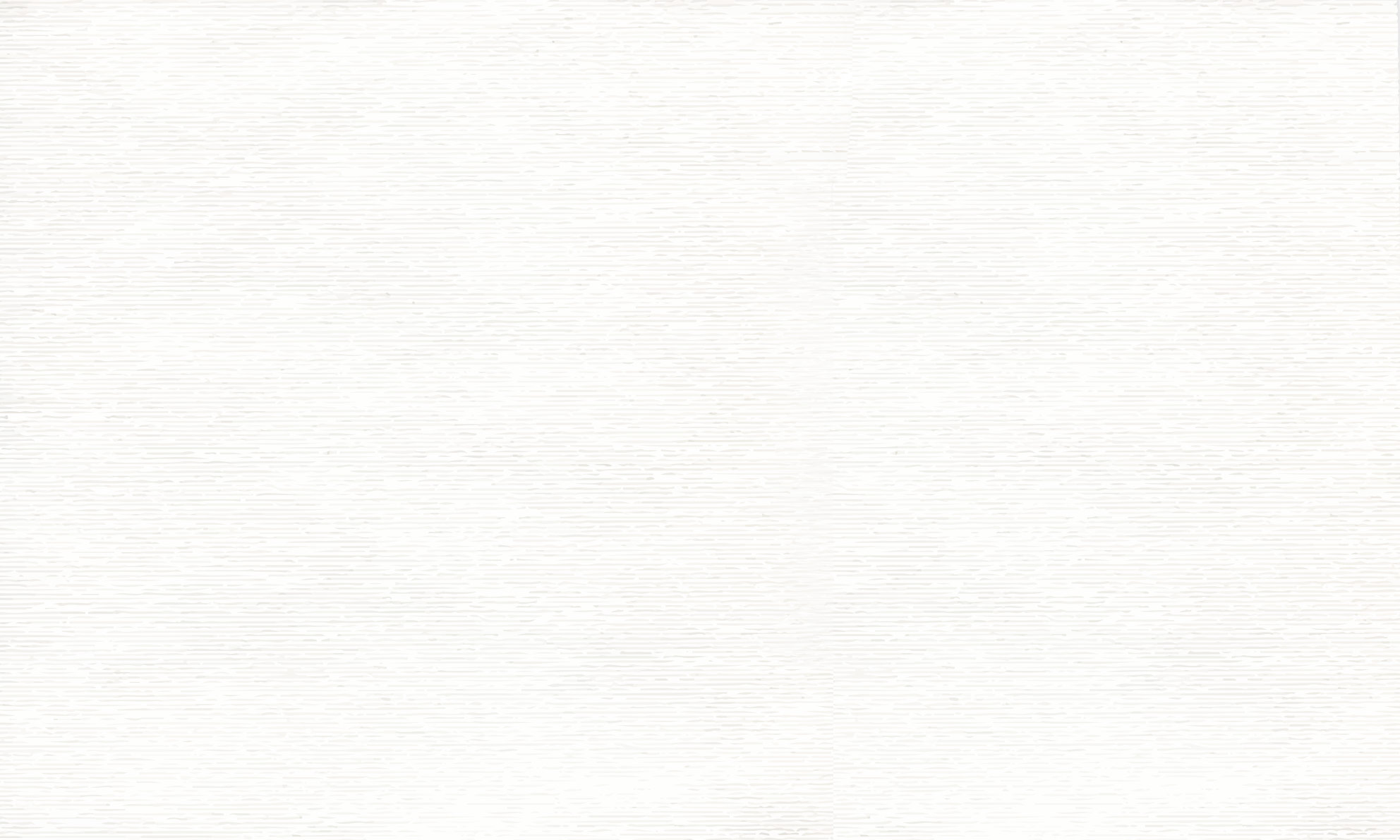 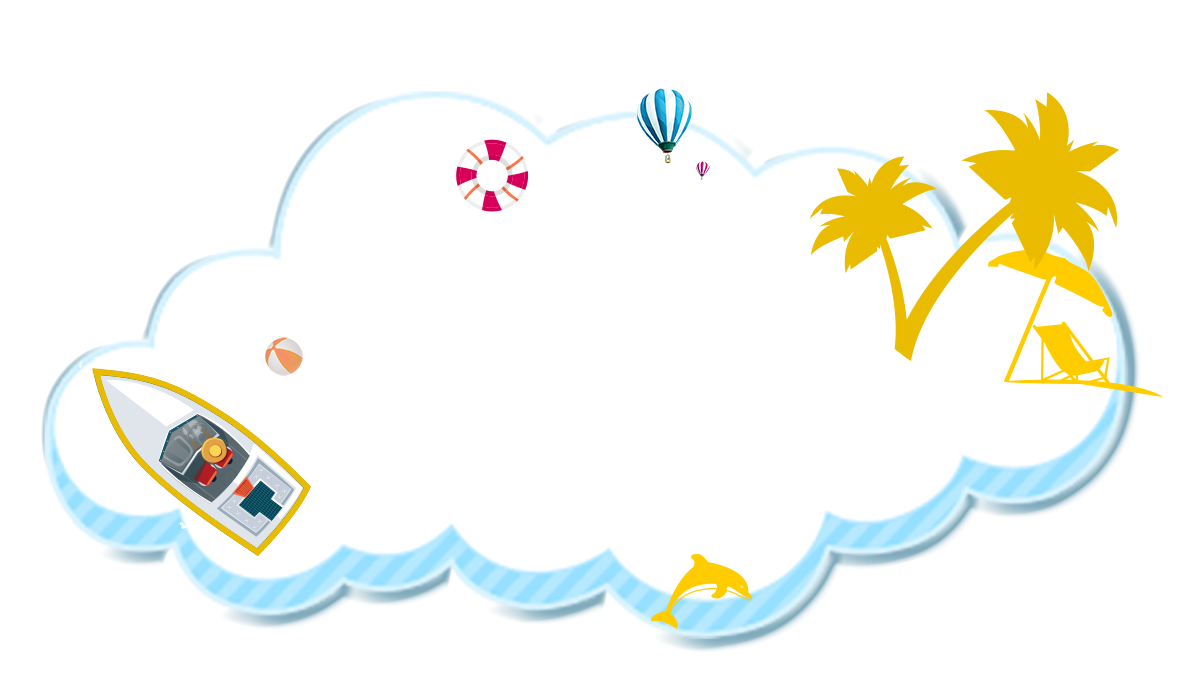 Củng cố và dặn dò
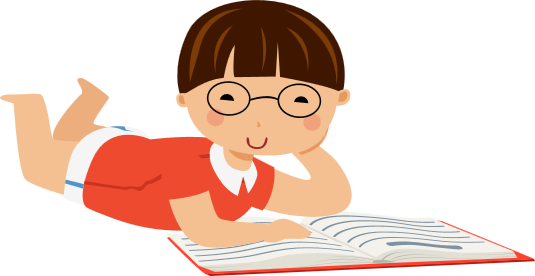 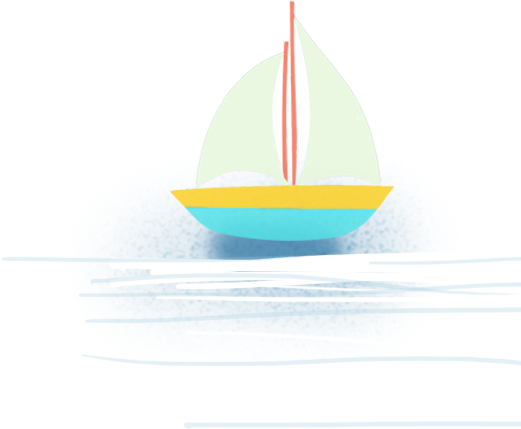 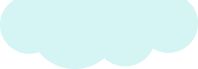 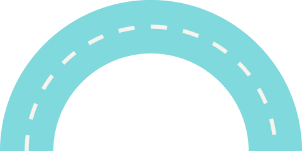 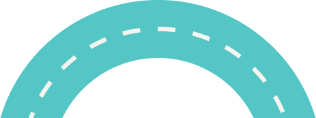 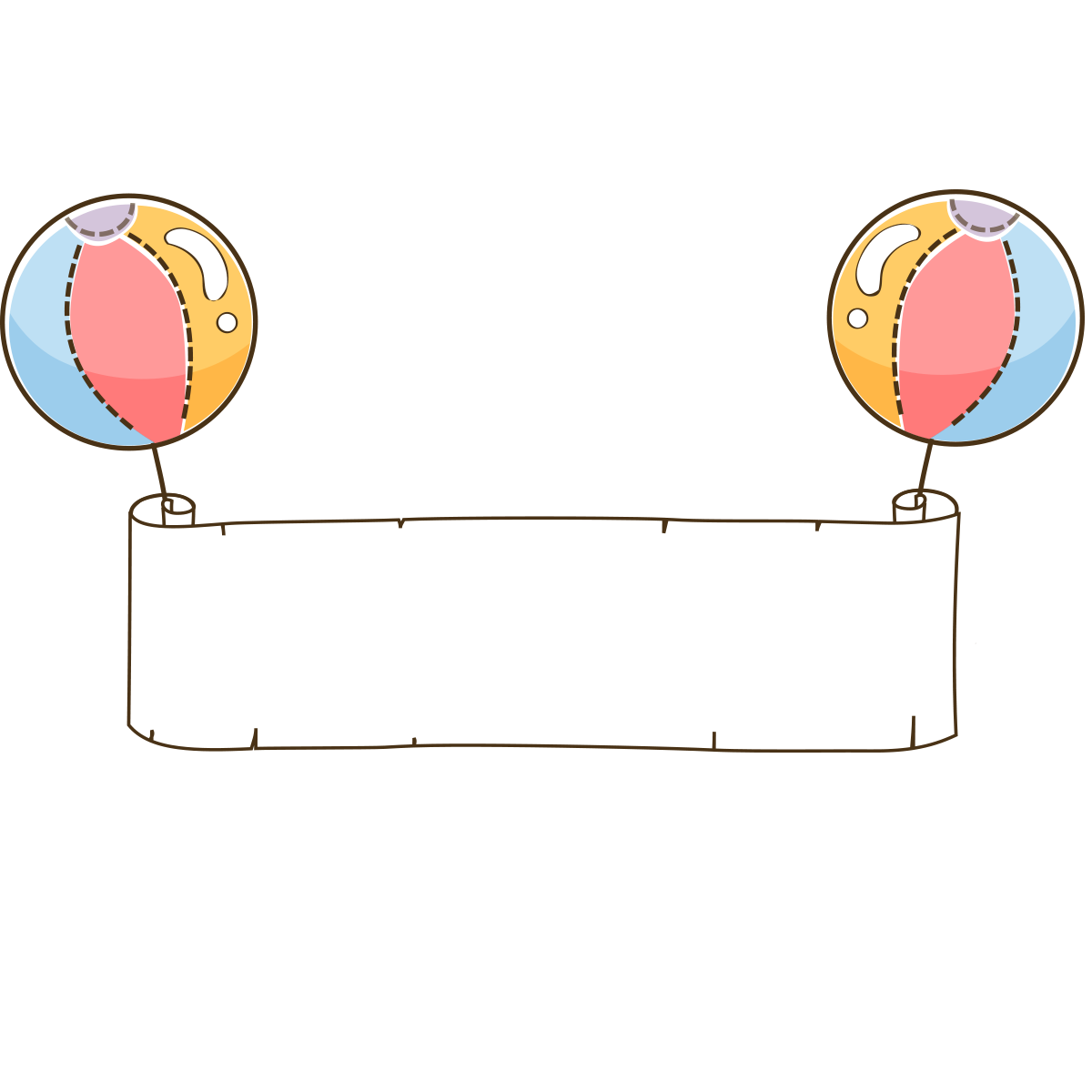 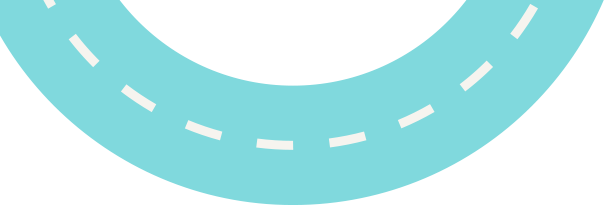 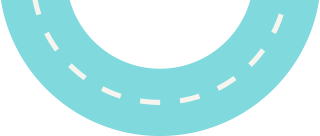 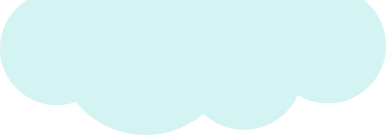 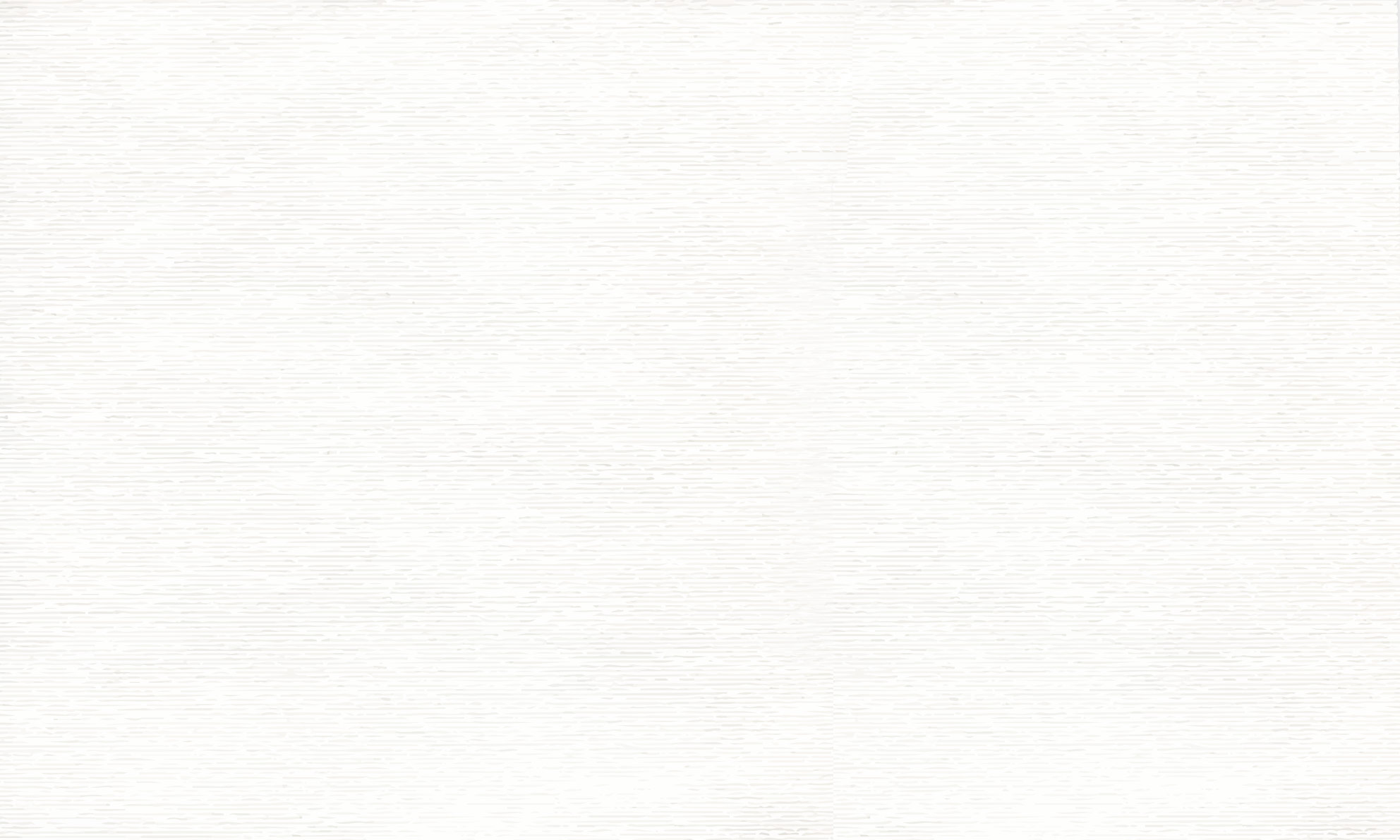 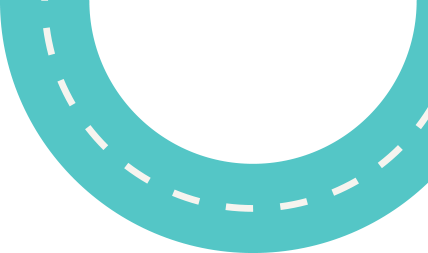 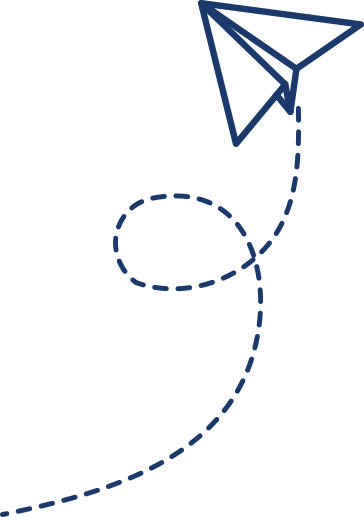 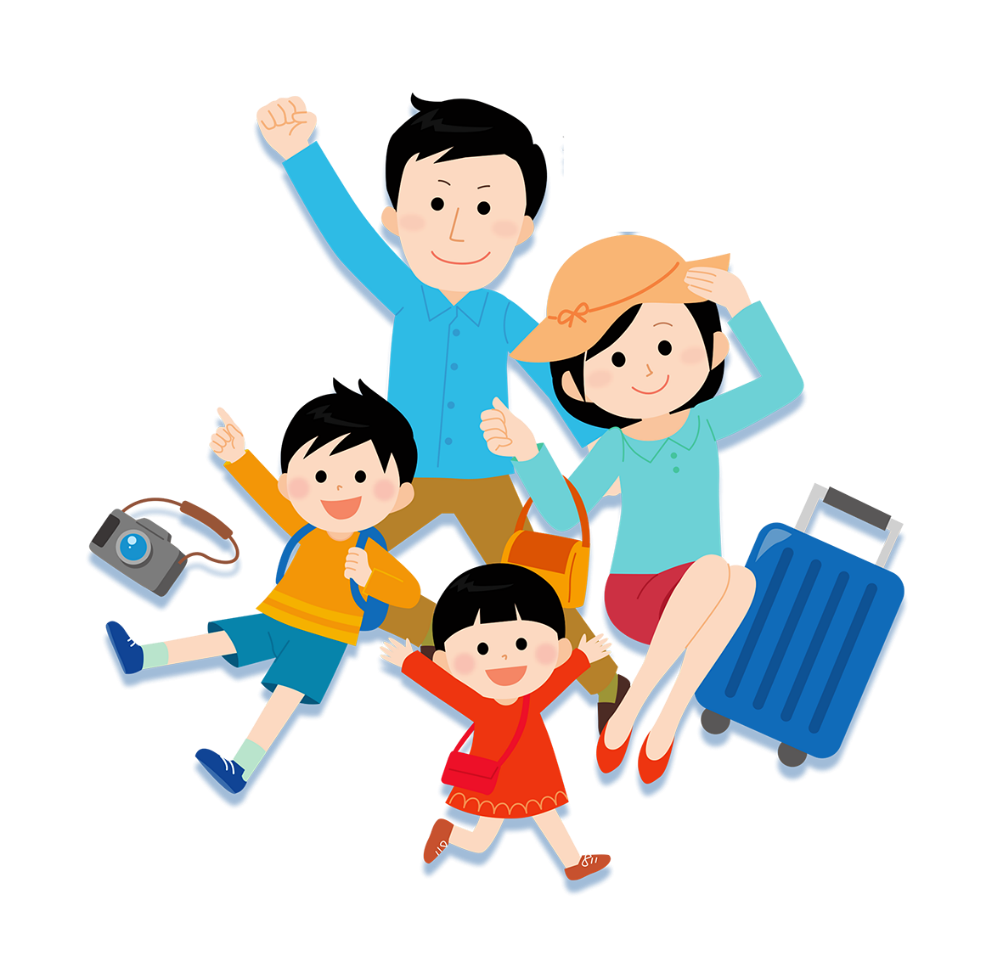 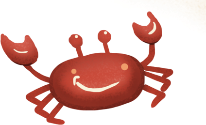 Tạm biệt và hẹn gặp lại các con
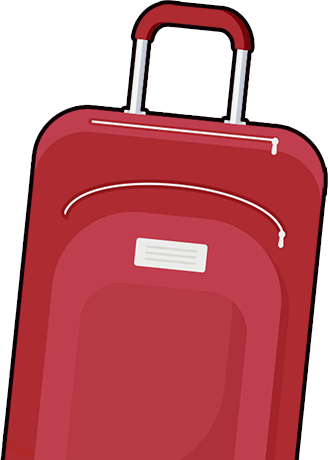 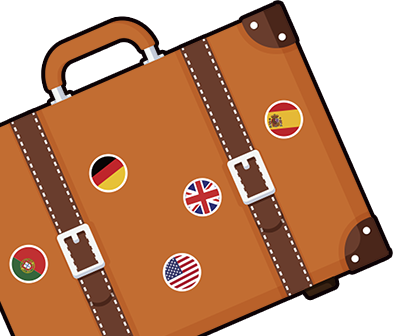 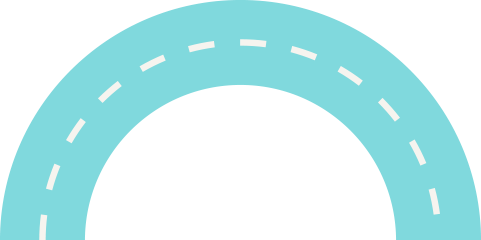 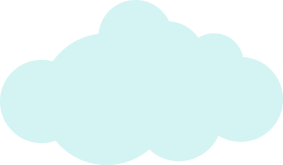 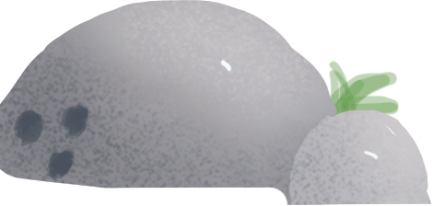 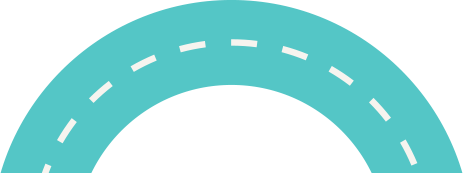